Small Size League Challenge
Introduction
2017.09.20
Introduction
The RoboCup SSL Chanllenge (Small Size League Chanllenge) is a soccer technical chanllenge league based on RoboCup Soccer Small Size League where all teams participate using the same standard robot,Vision system, Referee system. The teams play on a green field with white lines, with no other landmarks and the ball is a standard orange golf ball. All teams should write robot movement procedures(by c++ language) and strategy scripts(by Lua script language) for competitions.
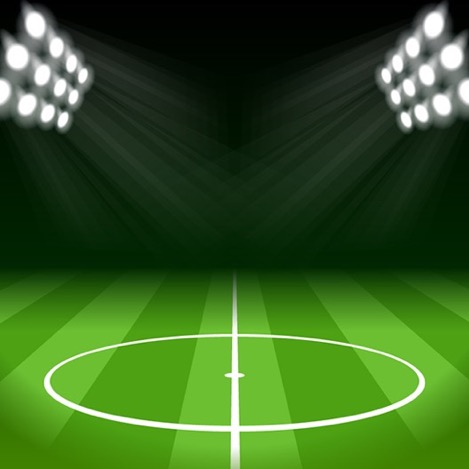 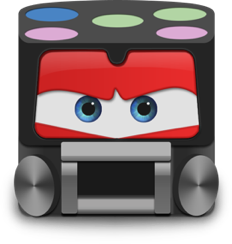 C++
Lua
2
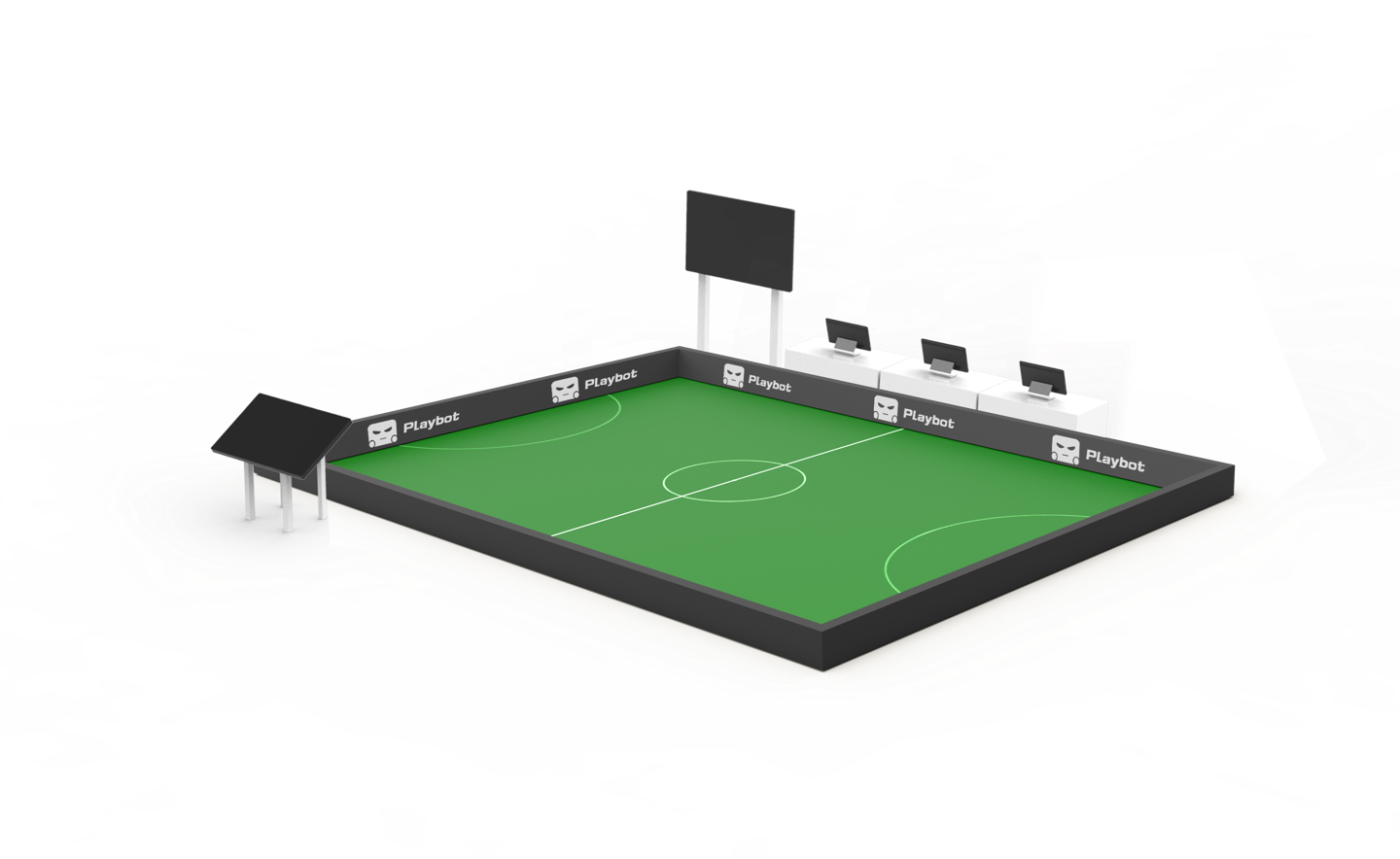 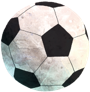 5 System
Vision system：as Robot’s eyes
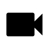 ＞＞＞＞＞＞＞＞＞＞＞＞＞＞＞＞＞＞＞＞＞＞＞
＞＞＞＞＞＞
＞＞＞＞＞＞＞＞＞＞＞
Decision Making System：
      as Robot’s brain
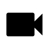 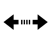 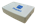 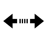 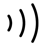 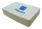 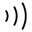 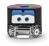 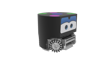 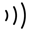 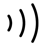 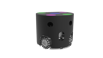 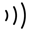 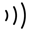 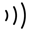 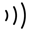 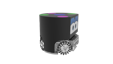 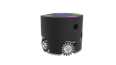 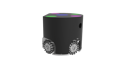 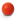 Communication system：as Robot’s Neural Network
Robot：as Robot’s body
Run-time system：provides the necessary environment for robot operation
Excellent wear and strength properties
Small and powerful ball control mechanism
Equipped with a motor,can move a short distance with controlling the ball.
Use high strength metal body and frosted PC shield to maximize the protection of the internal structure.Keep balance and not easy to damage.
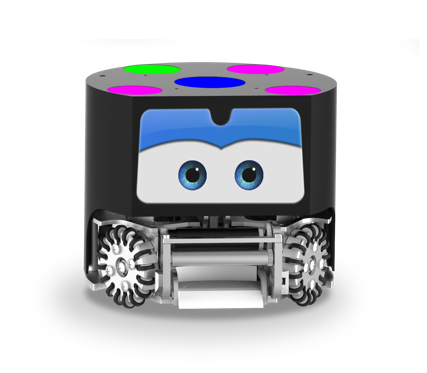 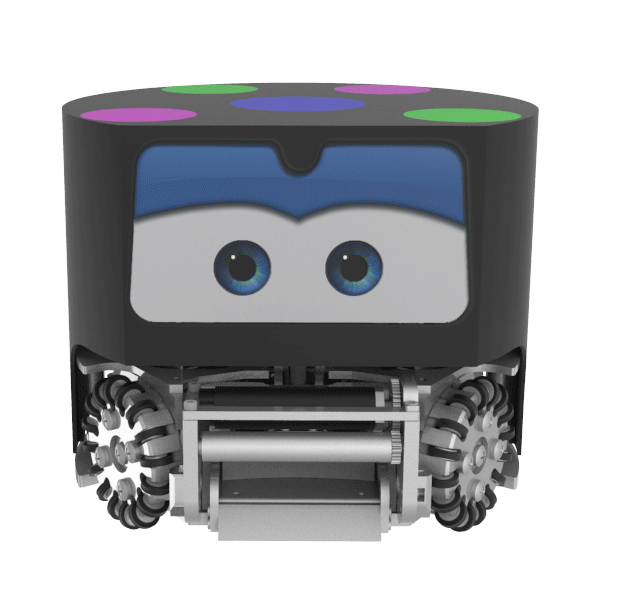 Omnidirectional wheel capable of moving in all direction.
Ingenious shoot mechanism
Using electromagnetic drive to achieve shooting.So the robots can shoot and pass the ball acc urately and rapidly.
Each robot is equipped with four brushless motors and wheels,can move in all directions.
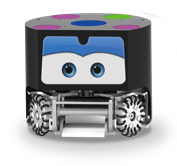 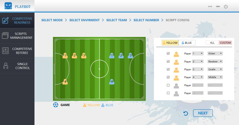 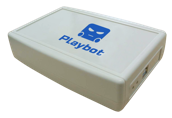 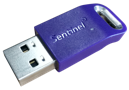 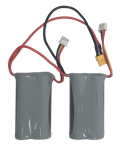 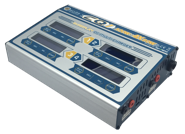 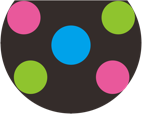 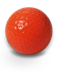 software 
platform
Dedicated lithium battery
ES Robot
USBKey
transmitter
Battery charger
The ball
Color paper
Stickers
Tool kit
Robot parts
User's manual
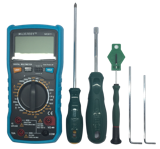 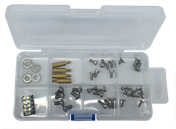 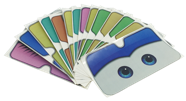 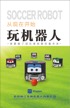 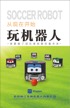 1-Vision System
1. Direction
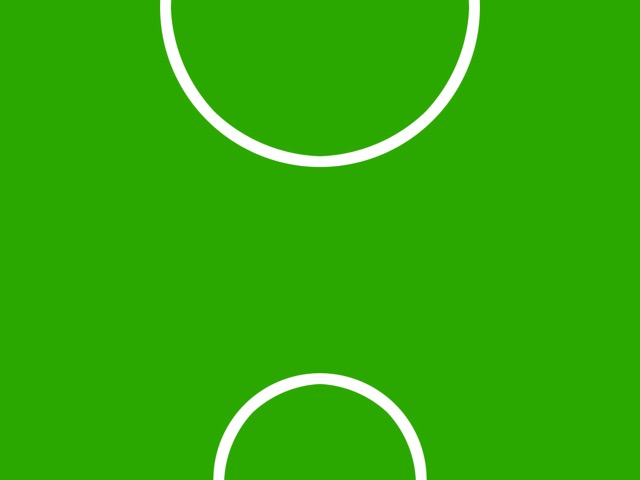 Camera ×2
wide
front
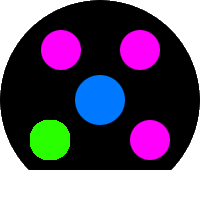 Vision server
back
narrow
3. Different Member
2. Different Team
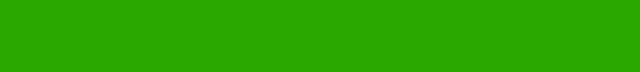 Field of vision
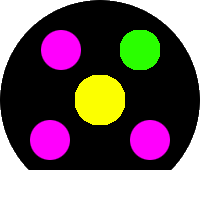 ID = 0
NUM=1
Yellow Team
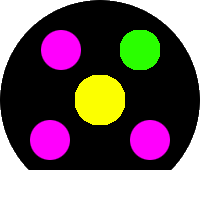 hat
ID = 9
NUM=10
Blue Team
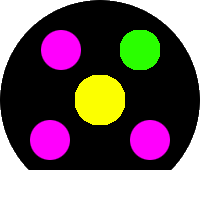 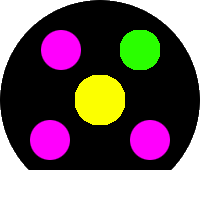 6
2-Decision Making System
The Decision Making System establishes a multi-robot collaborative hierarchical decision-making framework based on limited state machine，PAS
P A S
Decision Design
01
Task assign
02
Play layer
Action exectue
03
Agent layer
Skill layer
7
Move
Control ball
Shoot
……
Identity
Battery
……
3-Communication system
Movement command
State information
8
Electrical structure
Mechanical structure
4-Robot
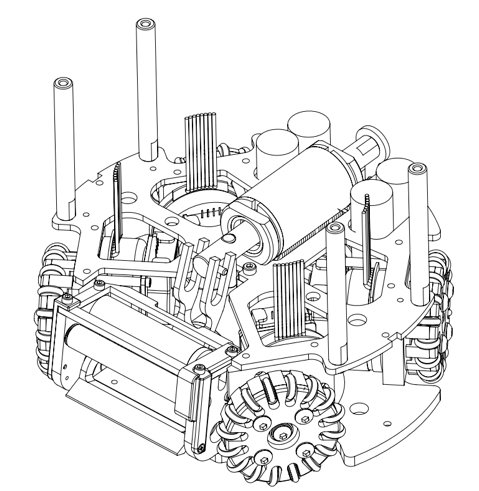 Contral
board
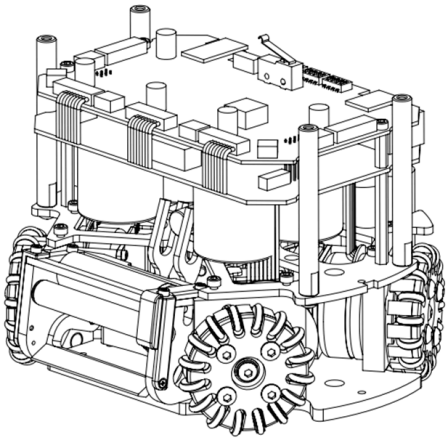 Boost
board
Control the mechanical structure to move,control ball, shoot ……
Include move model,control ball model,shoot ball model……
9
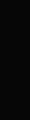 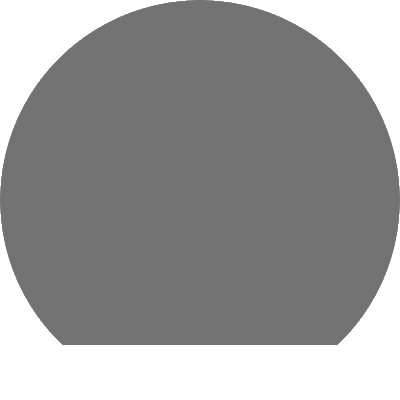 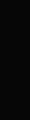 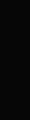 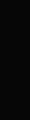 4-Robot
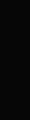 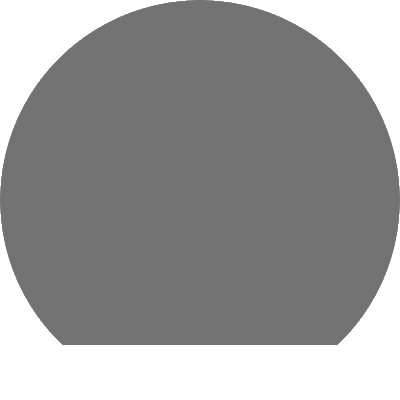 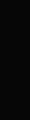 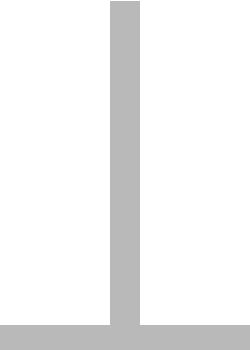 Chip shoot model
Chip shoot
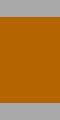 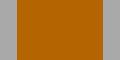 Control ball model
Roller rotate to control ball
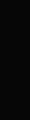 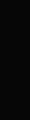 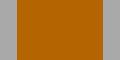 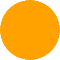 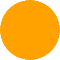 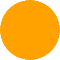 Flat shoot model
Flat shoot
10
5-Run-time system
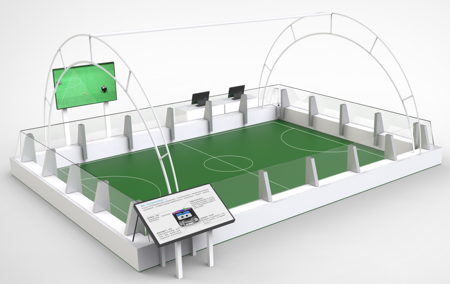 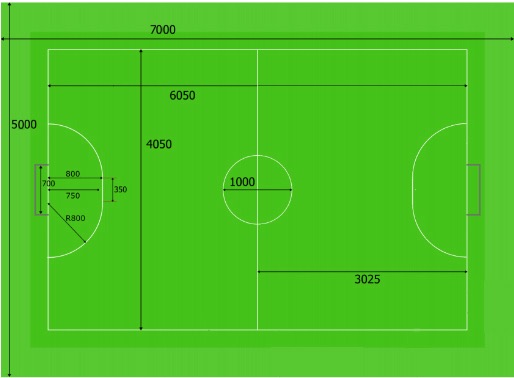 Set up vision system
Set upLocal area network
Reduce the effects of natural light
Ensure the lighting conditions are consistent
Keep  the  field clean
11
SSL Challenge Rule
The Match
Grouping
The Robot
All teams are required to use the same standard robot, and program robot movement procedures and strategy scripts for the competition. The specification of the robot is required as same as international standards (F180 standard). It has the functions of omnidirectional movement, dribbling , kick and chip.
The match lasts two equal periods of 10 minutes.Teams are entitled to an interval at halftime. The half-‐time interval must not exceed 5 minutes.
 Each team is allocated four timeouts at the beginning of the match. A total of 5 minutes is allowed for all timeouts.
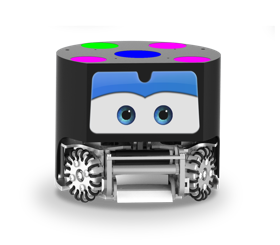 Undergraduate group: 4 VS 4 
Secondary group: 3 VS 3
The Field
The Ball
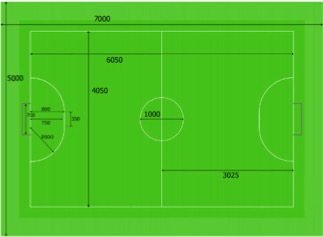 The field of play must be rectangular, of nominal size 4050mm×6050mm and lay a green carpetas as shown in the fig.1. Goal height is 155mm, depth is 180mm, width 700mm and painted with white.
For each field half the penalty mark is 750mm from the midpoint between the goalposts and equidistant to them. The mark is a 10mm diameter circle of white paint.
Use standard orange golf ball.
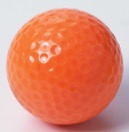 12